Bits & Bytes: Using images in Moodle
Wednesday, January 21

Facilitator:
Ken Jeffery
[Speaker Notes: Title slides
There are five different title slide image options. Text boxes can be customized or deleted. 

Add a slide: Under the ‘Home’ menu, click on ‘New Slide’ and select the layout you would like to use. 
Duplicate a slide: In the left navigation window, right-click on the slide you would like to duplicate and select ‘Duplicate Slide’.
Delete a slide: In the left navigation window, right-click on the slide you would like to delete and select ‘Delete Slide’.]
Web address: 
oer.royalroads.ca

Google search terms: 
Royal Roads OER

Page name:
Bits & Bytes
Bits & Bytes Series
What are Bits & Bytes sessions?
Drop-in, single-topic, practical sessions about teaching with technology at RRU
Offered on an ongoing basis on the first and third Wednesday of each month, at 12:00pm – 12:30pm 
Sessions will include a demo and explanation + time for Q&A
No registration or participation required! Just show up. 
Cameras and microphones are optional, so please feel free to simply listen while you enjoy your lunch.
Use the same link & password each time.
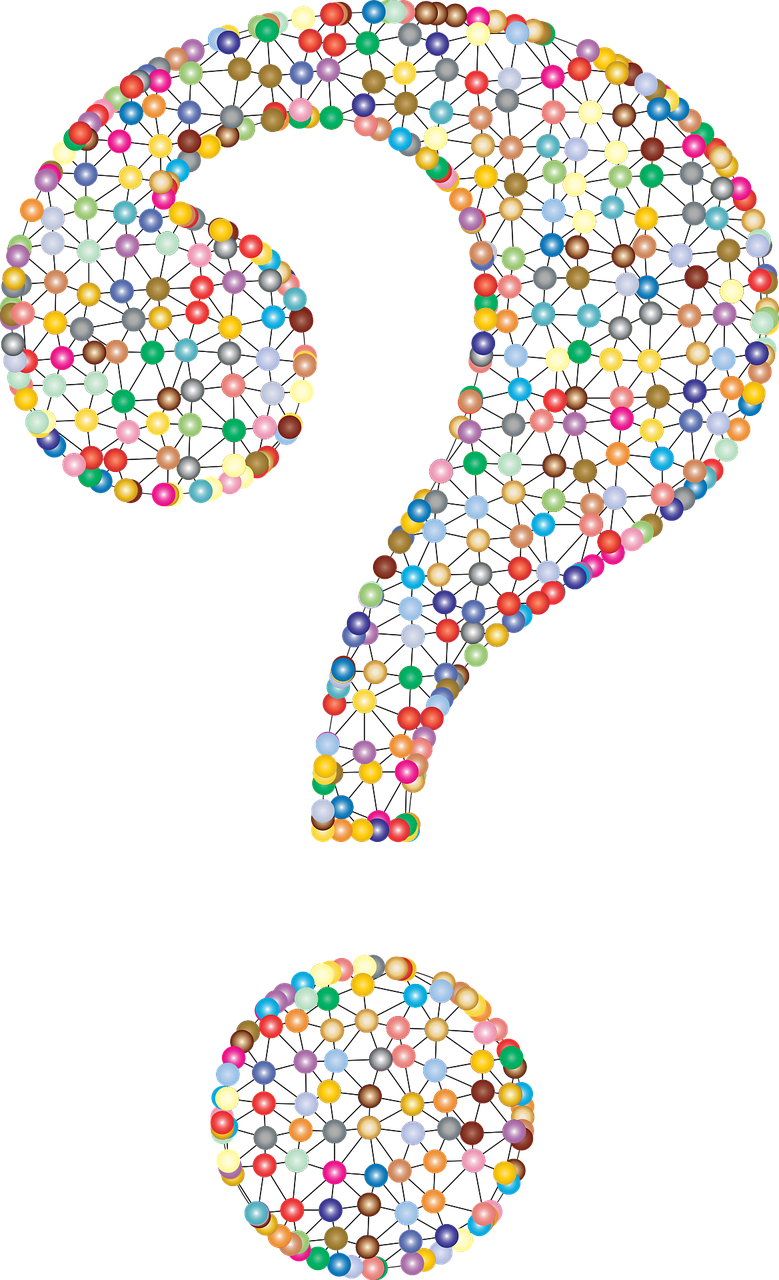 Today’s goals:
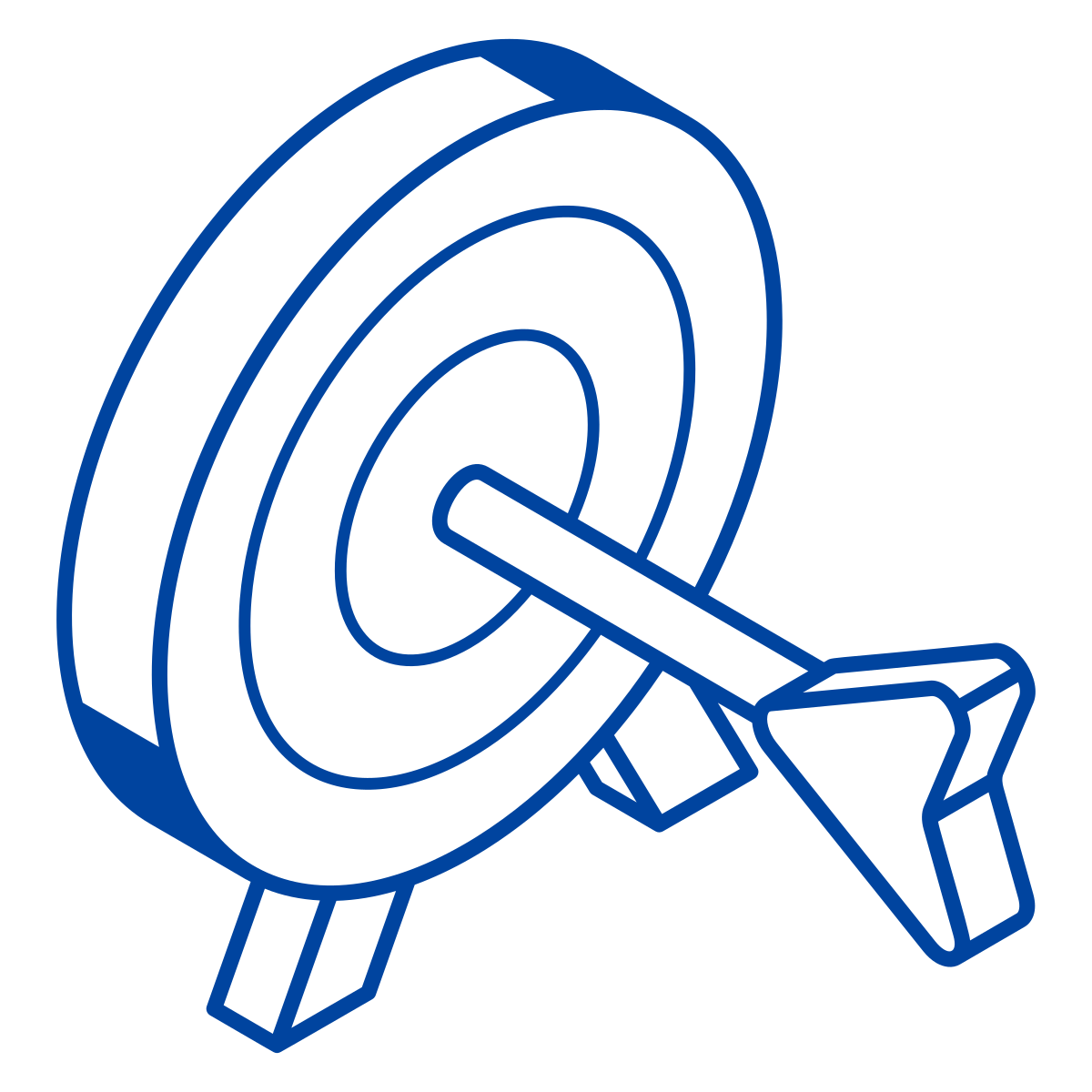 Strategies that support learning through the use of images.
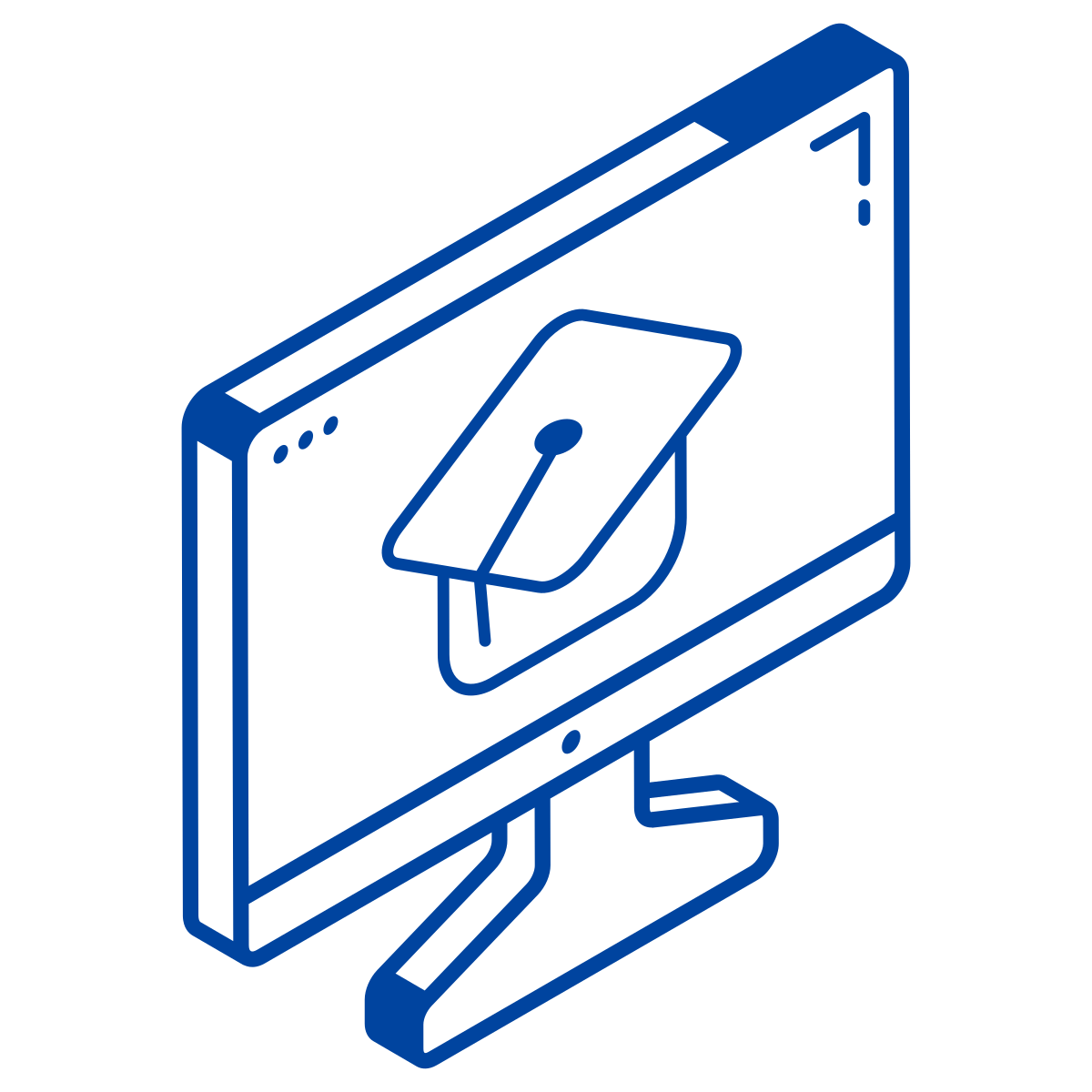 Technical demo – adding images to a page in Moodle.
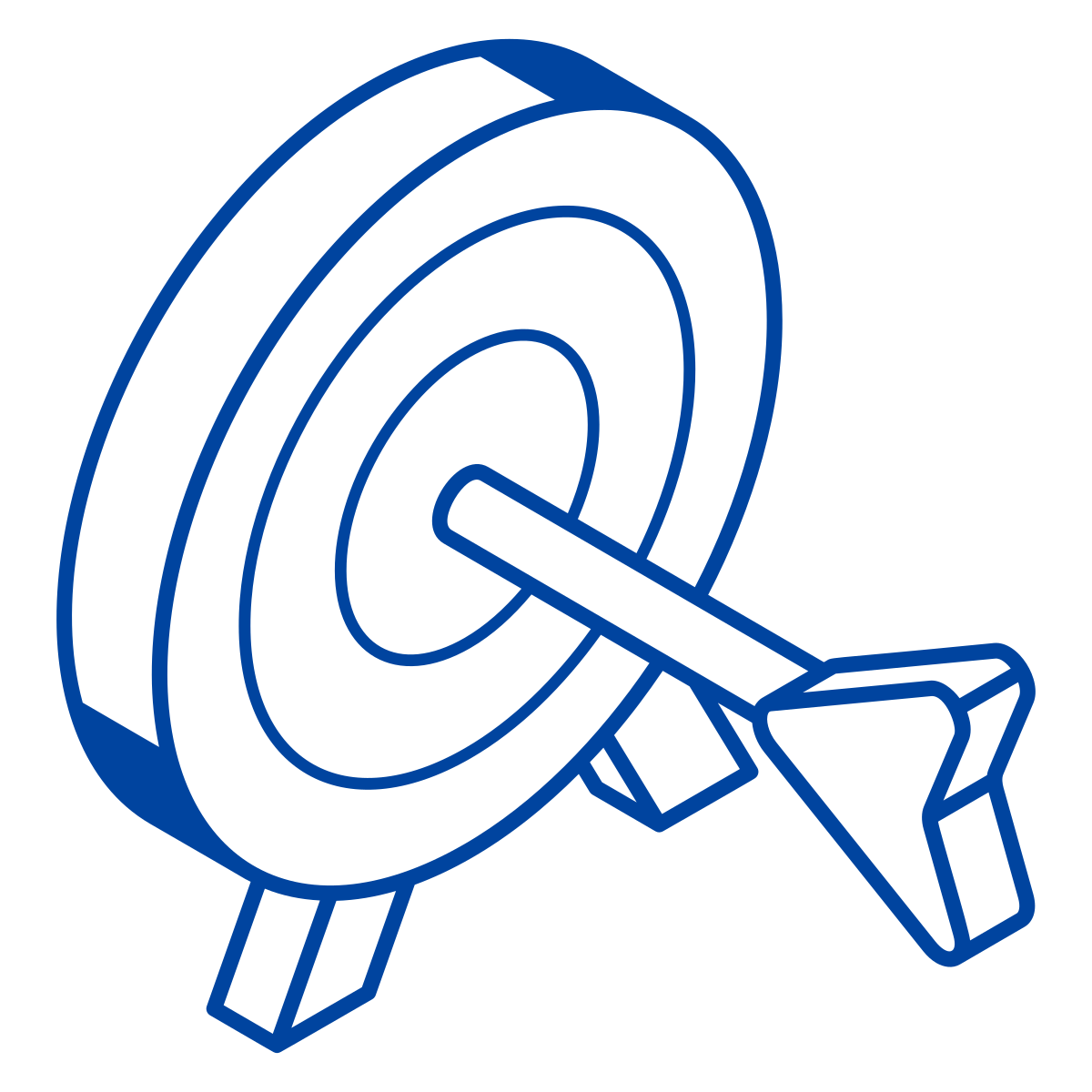 How imagery supports learning
Context is important!
Images that support the topic will contribute to learning.
Images that do not directly support the material will depress learning.



Mayer 2009
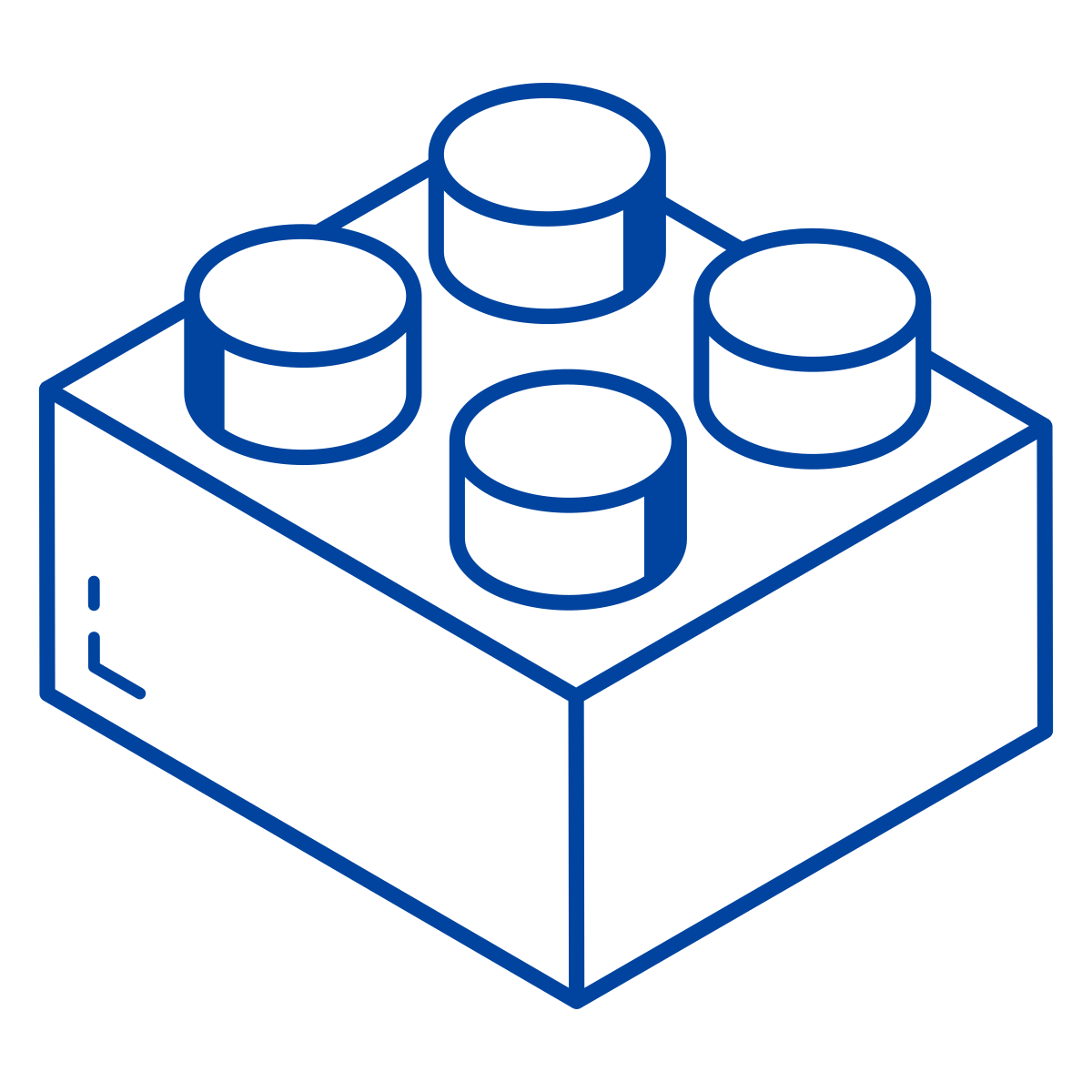 Strategies
Engagement (motivation) vs. Learning
People like materials with visuals more than materials with text alone. 
Christie & Coller, 2005; Sambrook, 2001
BUT… Minimize mental load
Be choosy! Use a ‘targeted strategy’ to select and use images where they can support learning. 
Too much ‘engagement’ can over-tax mental load!
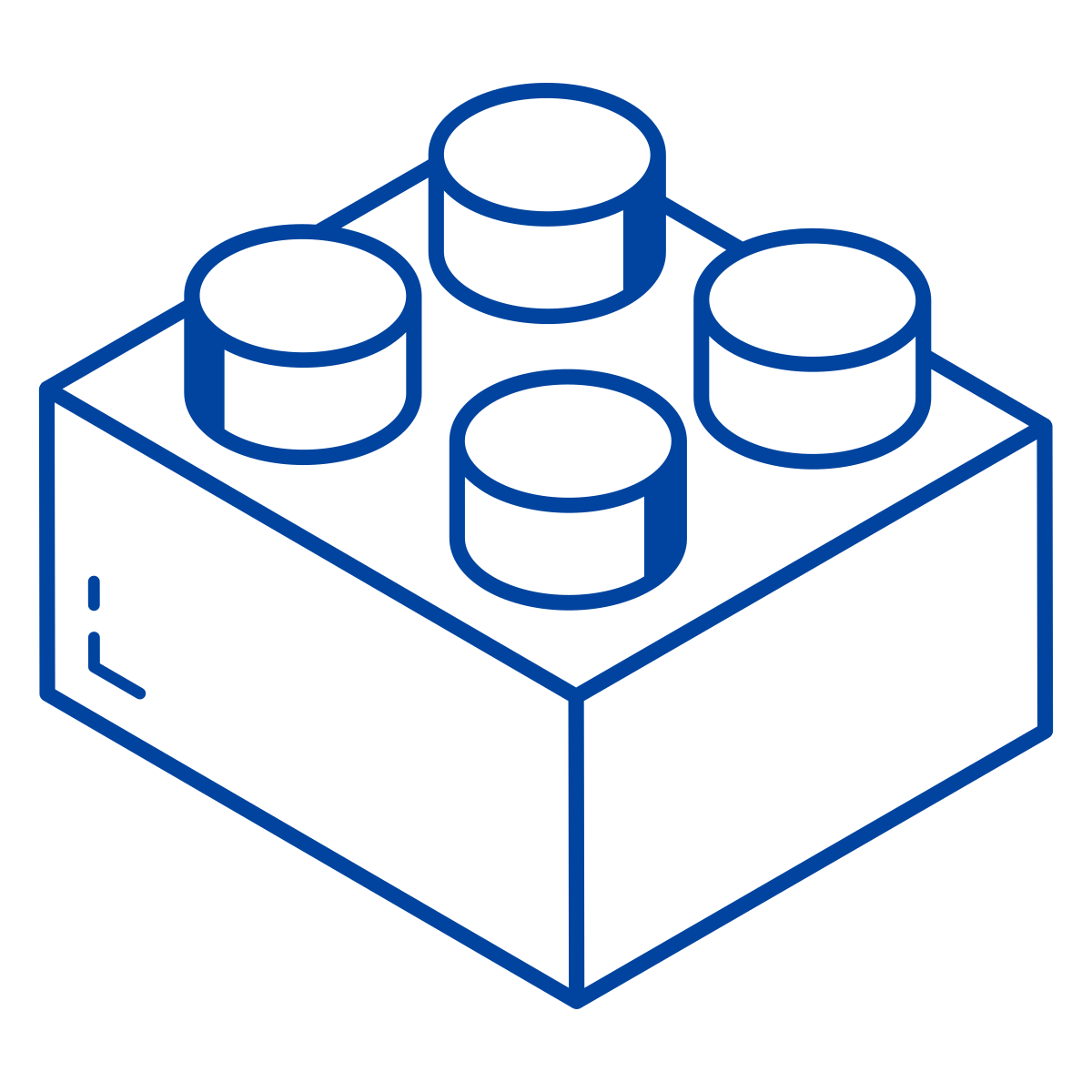 Strategies
Signaling
Common signals might include headings, font treatment, white space, and attention-directing graphics such as arrows, icons, images or animations.
Contiguity and adjacency
Place images close to (or integrated with) the text that describes it.
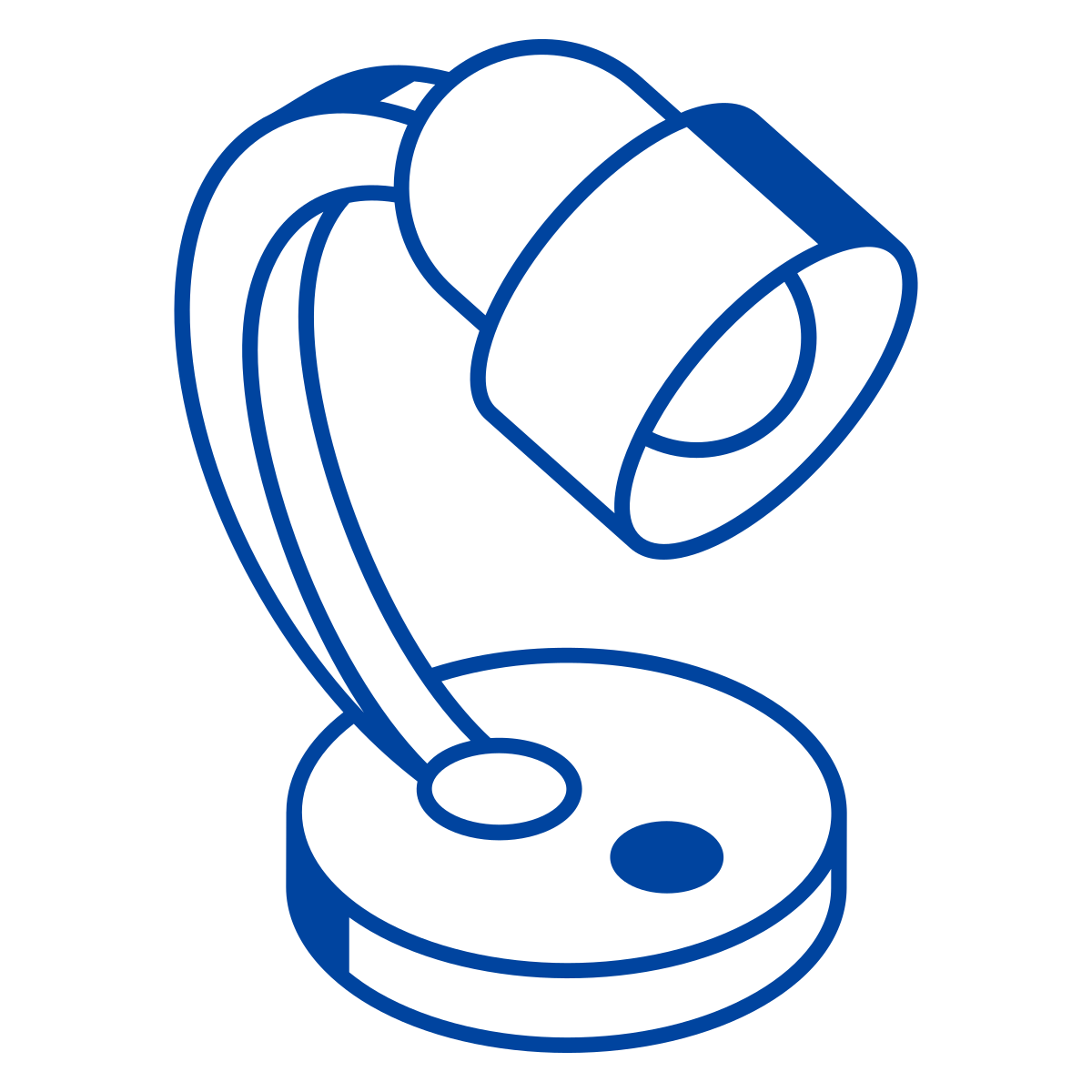 A word on Alt-Text
Try to Convey purpose
Alt-text should not just describe the image, but convey the purpose of the image.
 
 
You don’t need to include words like “image”, “icon”, or “picture” in the alt text. 

However, in some situations, it may be helpful to describe whether it’s a painting, photograph, icon, or illustration.
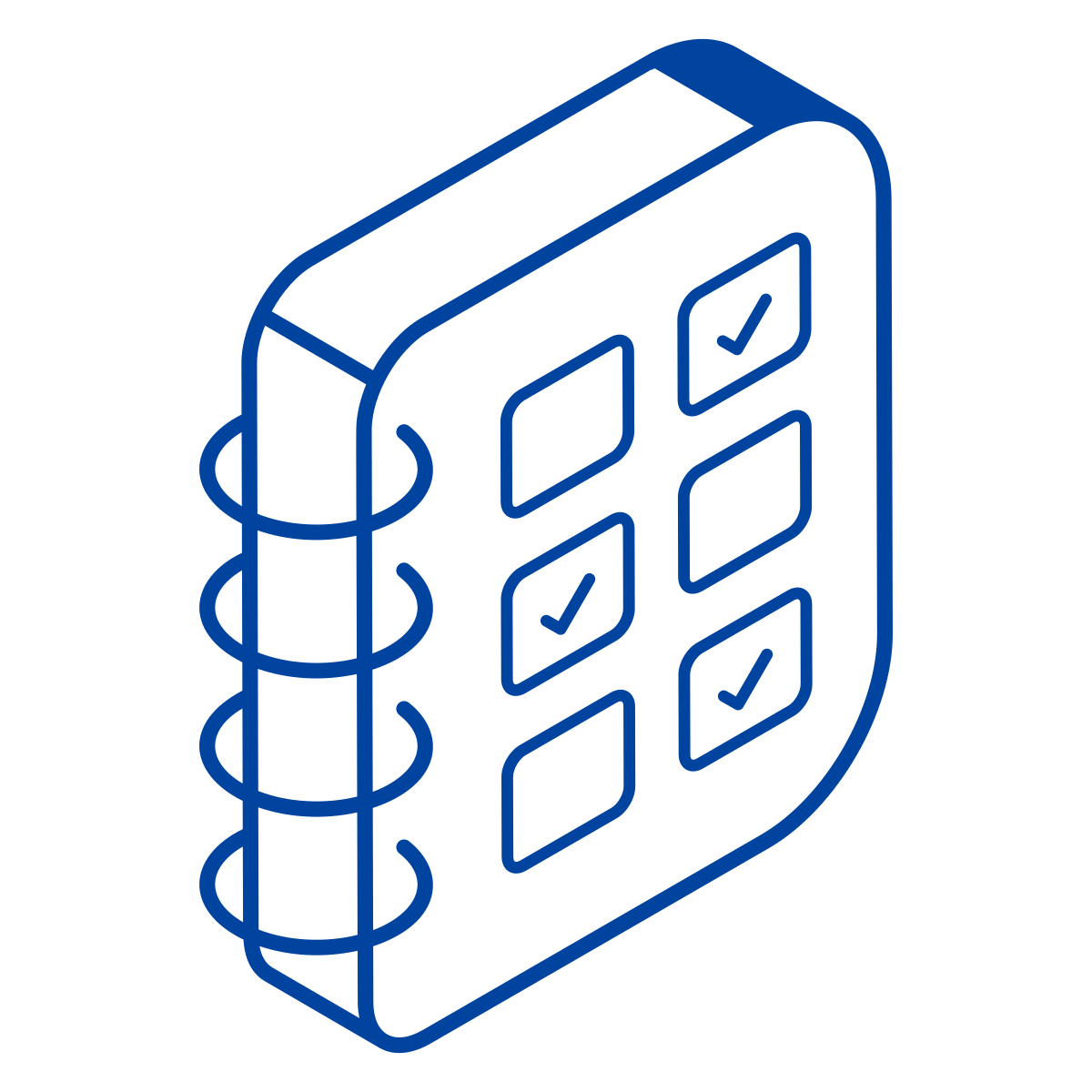 Summary
Strategize the communication function of images
Use of graphics should align with research evidence.
Context will influence the best use of visuals.
Effectiveness depends on graphic functionality:
Image from: Graphics for learning: Proven guidelines for planning, designing, and evaluating visuals in training materials - Clark, R. C., & Lyons, C. (2010)
Demonstration in Moodle
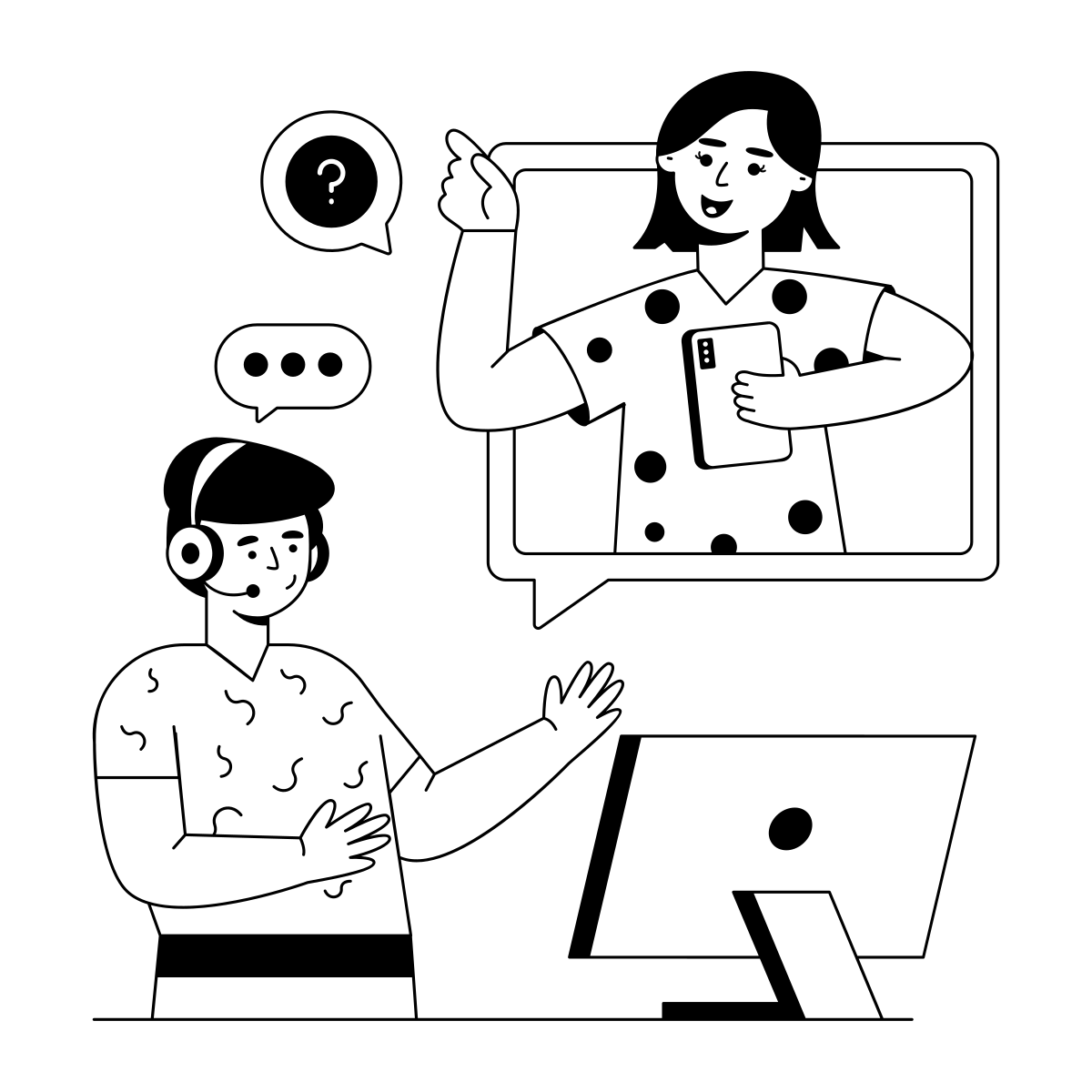 Image from Vectors Market on theNounProject
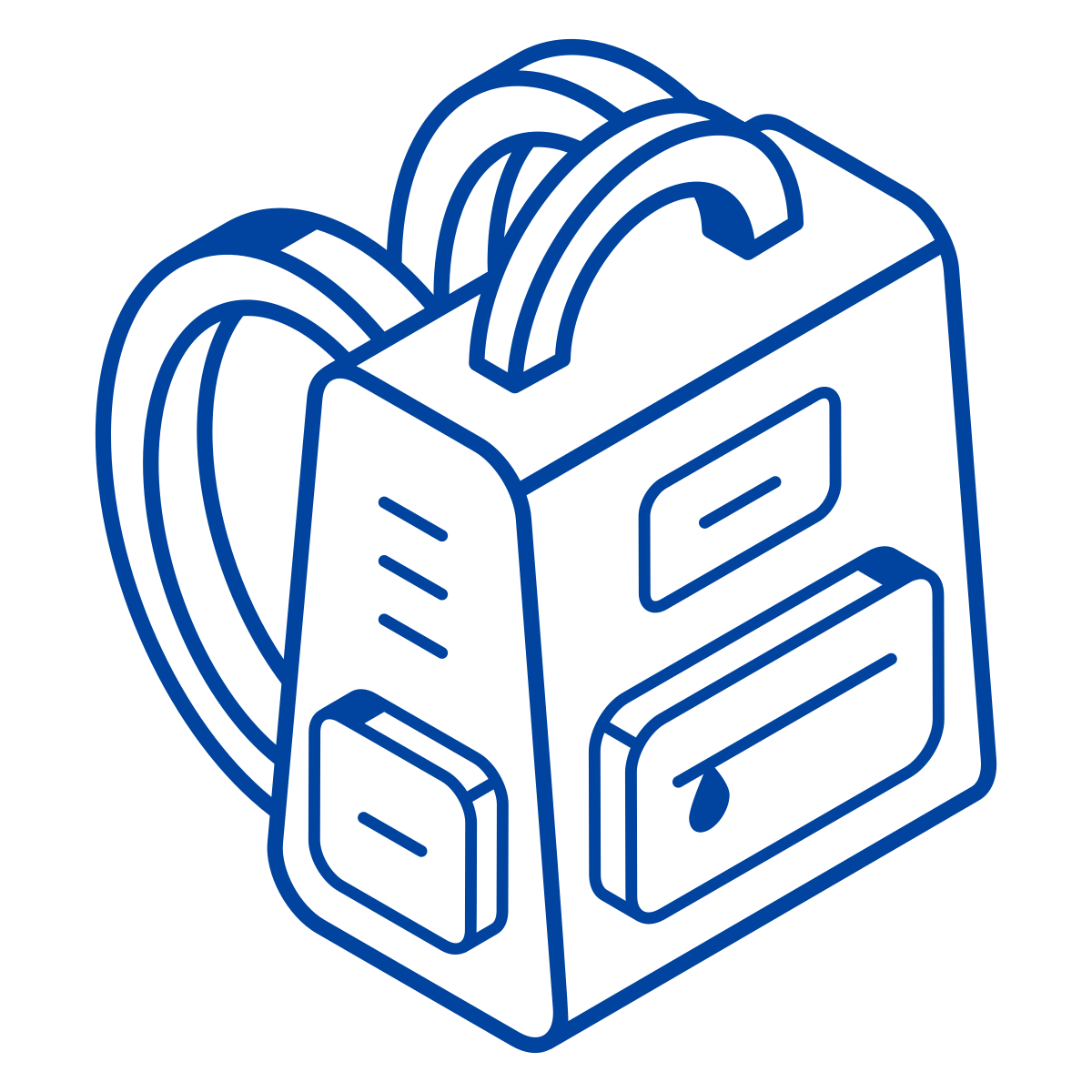 Resources
Knowledgebase – Uploading Images into Moodle

The Noun Project – icons (free with attribution)
Pixabay – free to use images (suggested attribution)
OpenPeeps – Diverse and inclusive set of mix and match cartoon-style characters.
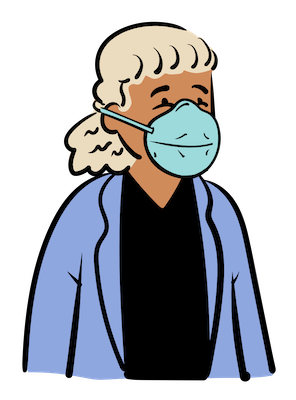 Q&A / Discussion
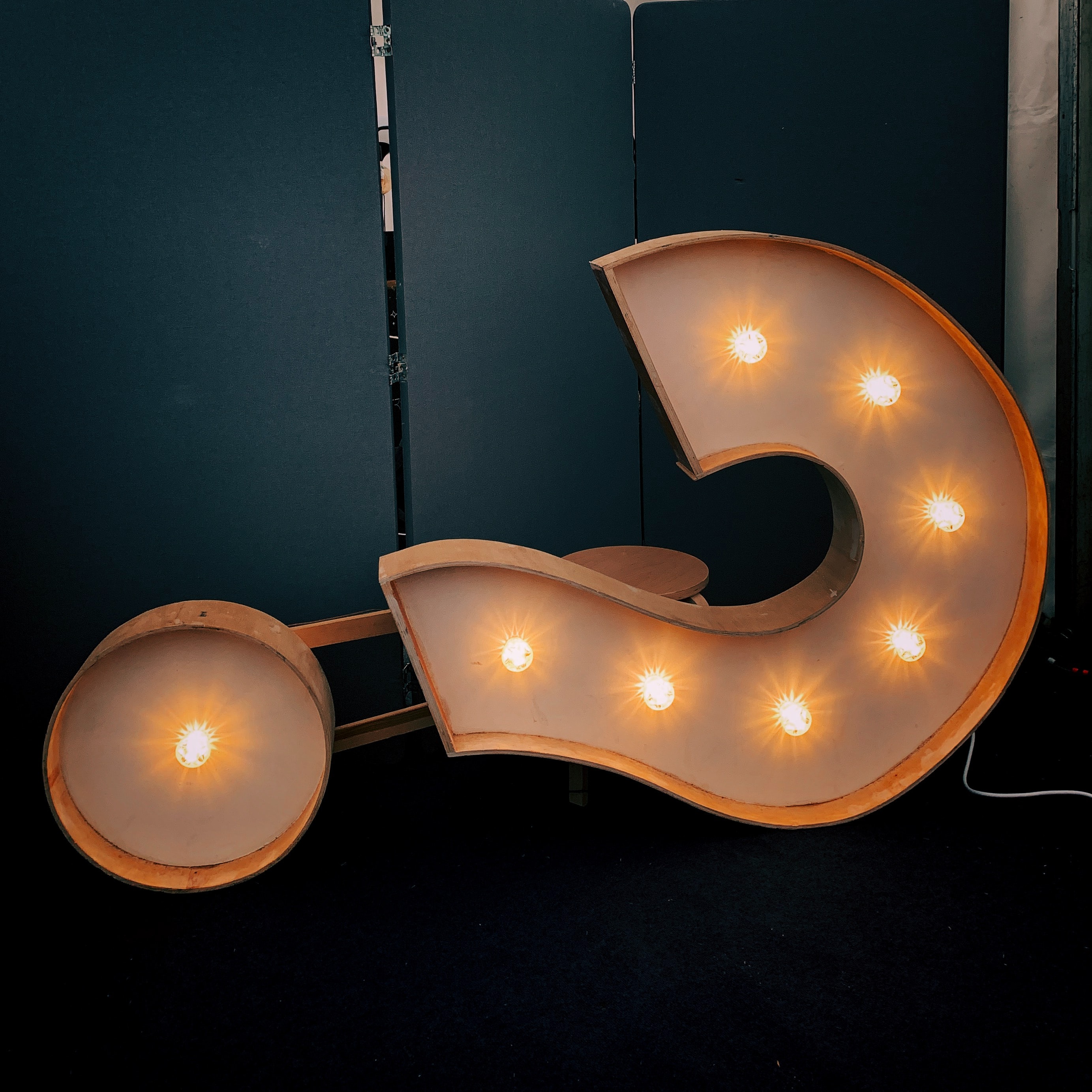 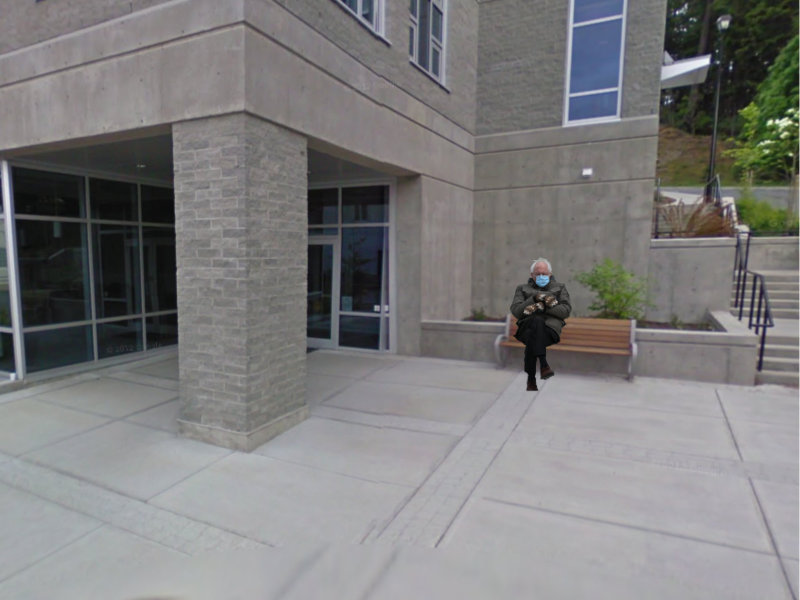 royalroads.ca/ctet
studio@royalroads.ca